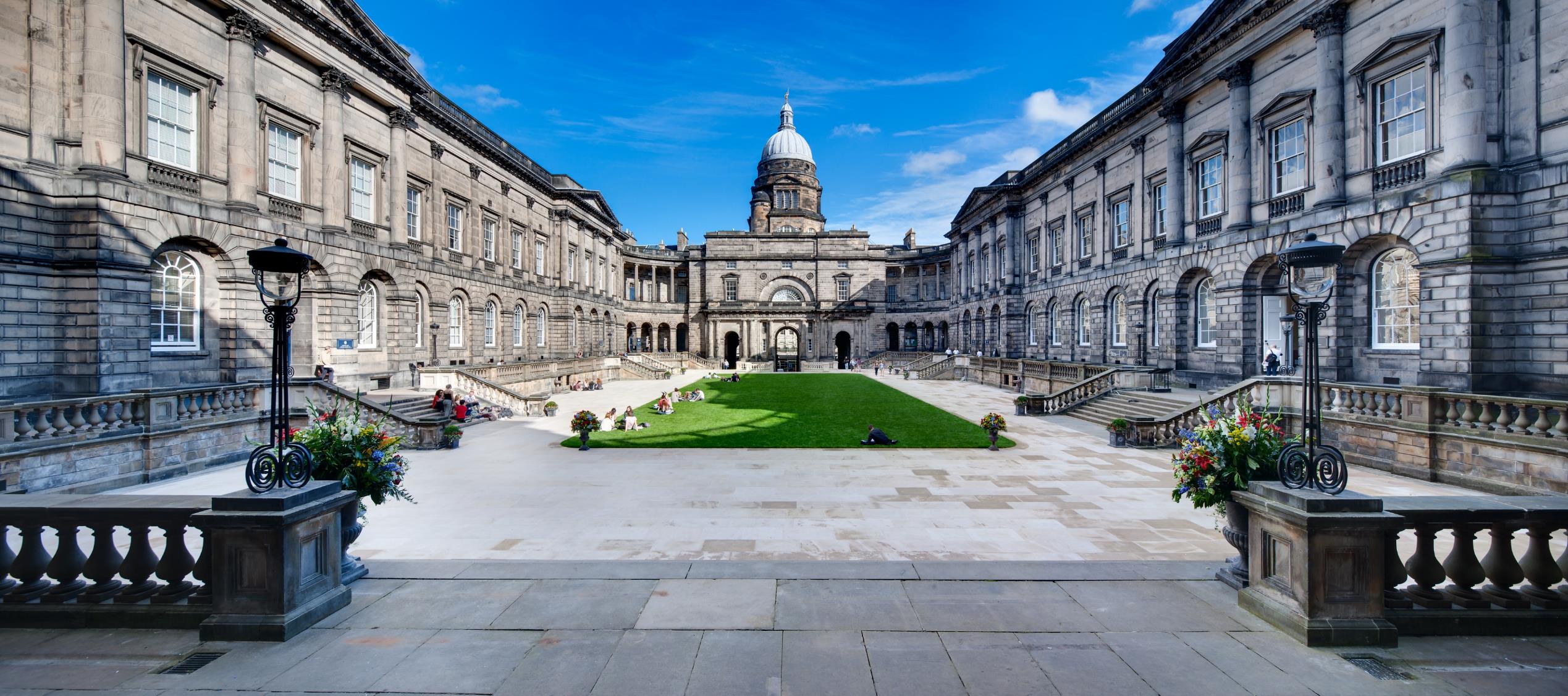 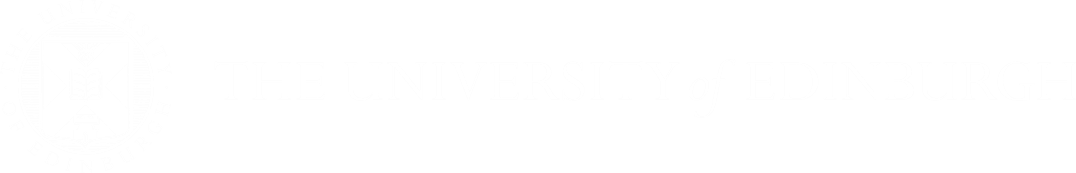 A new strategic plan
[Speaker Notes: I’m listening – and open to other questions]
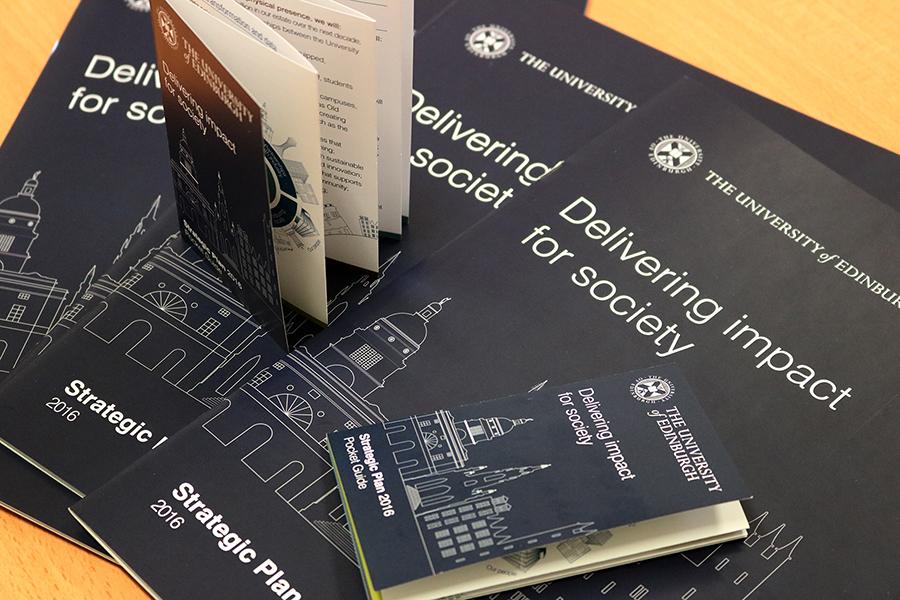 Why have a plan?
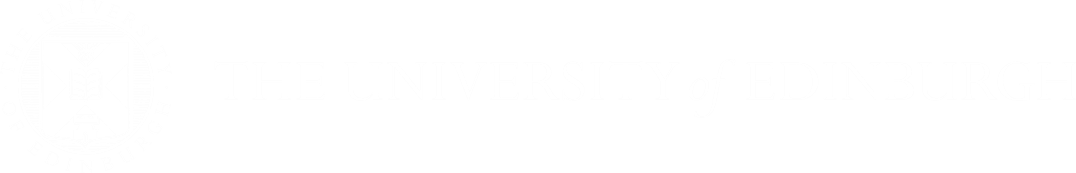 [Speaker Notes: Introduction from Peter]
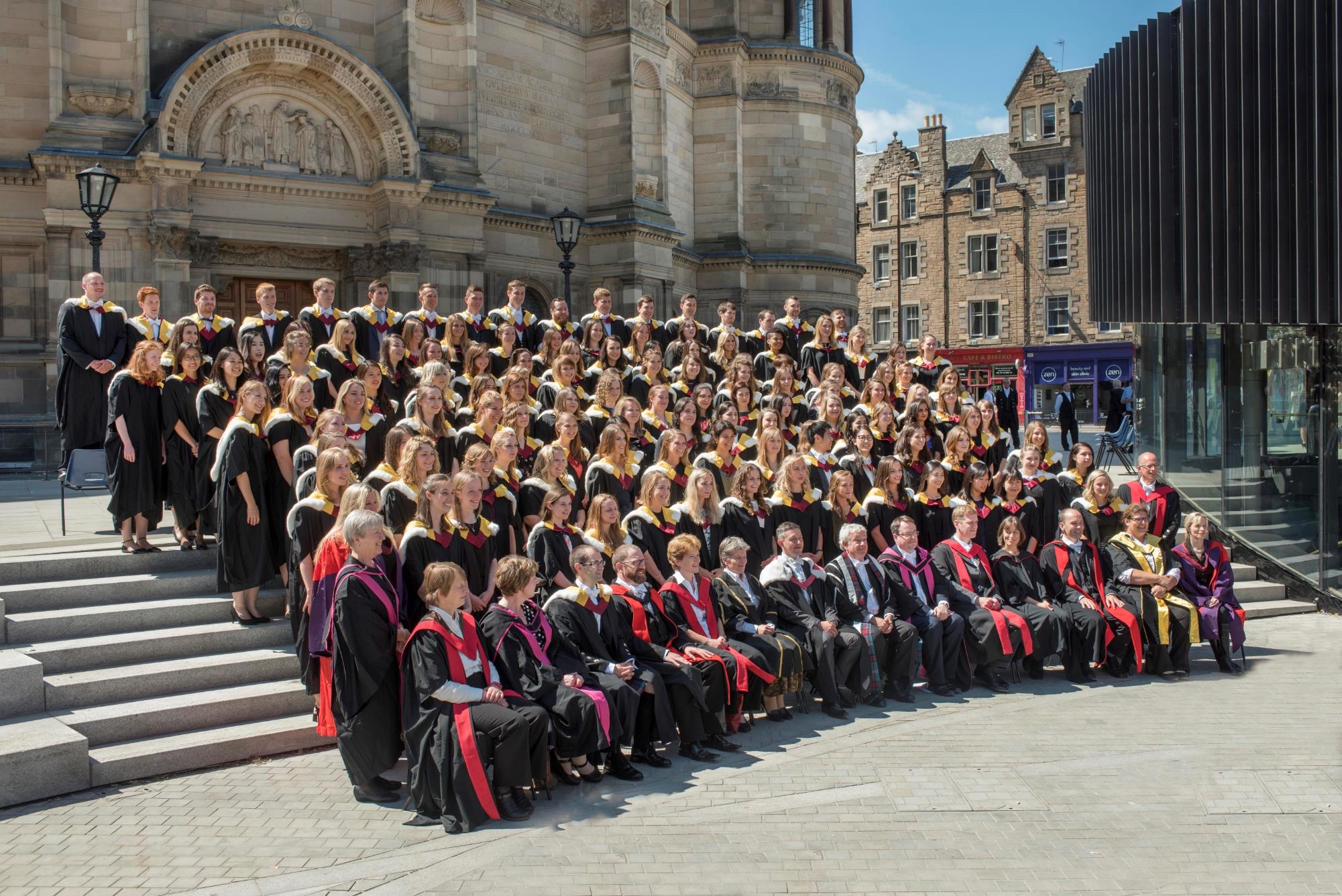 Values
A people-organisation – making the world a better place
Deliver excellence with principles
Inclusive, accessible and relevant to all 
Caring, cherishing, celebrating achievements
We are Edinburgh 
One University
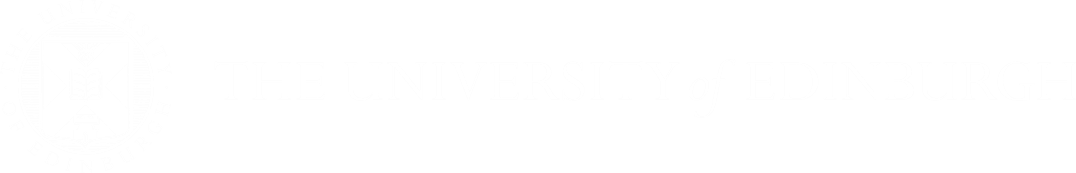 [Speaker Notes: Why we’re doing what we do
Option 1 – brief bullets]
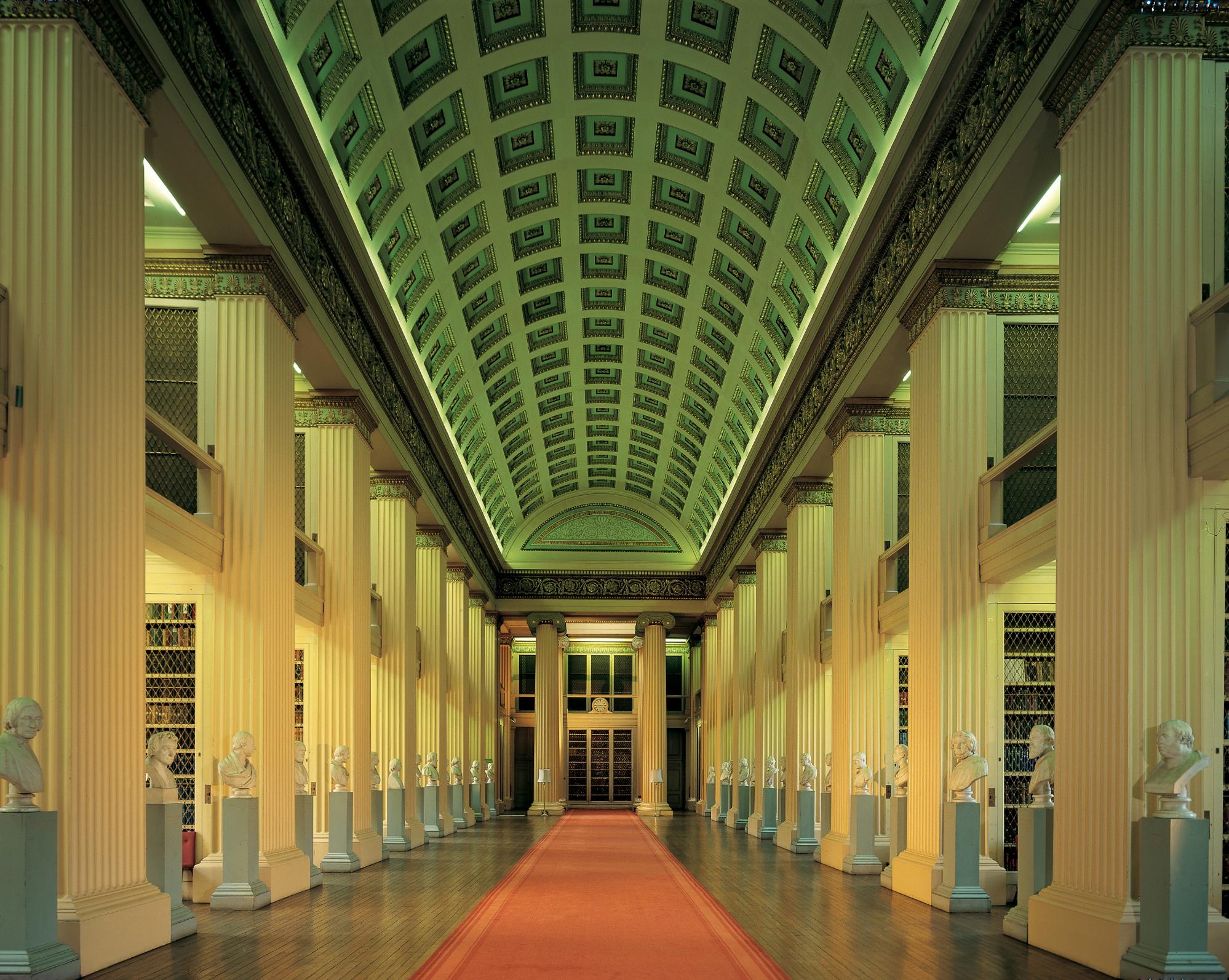 Strategic priorities
Through our teaching, research and knowledge exchange we will:
Effectively address tomorrow’s greatest challenges
Build a People-focused culture which cherishes students, staff, alumni & friends and nurtures a sense of community, efficiency and openness
Be recognised as a destination of choice for students and staff from Scotland and all over the globe
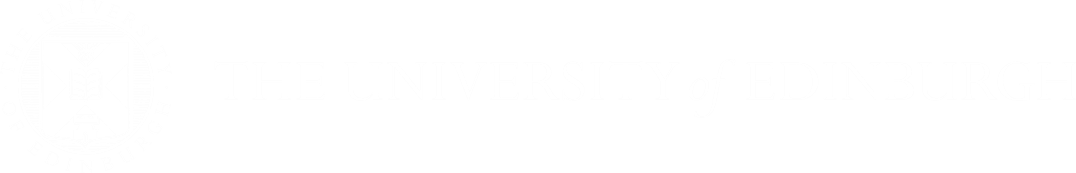 [Speaker Notes: What we will do]
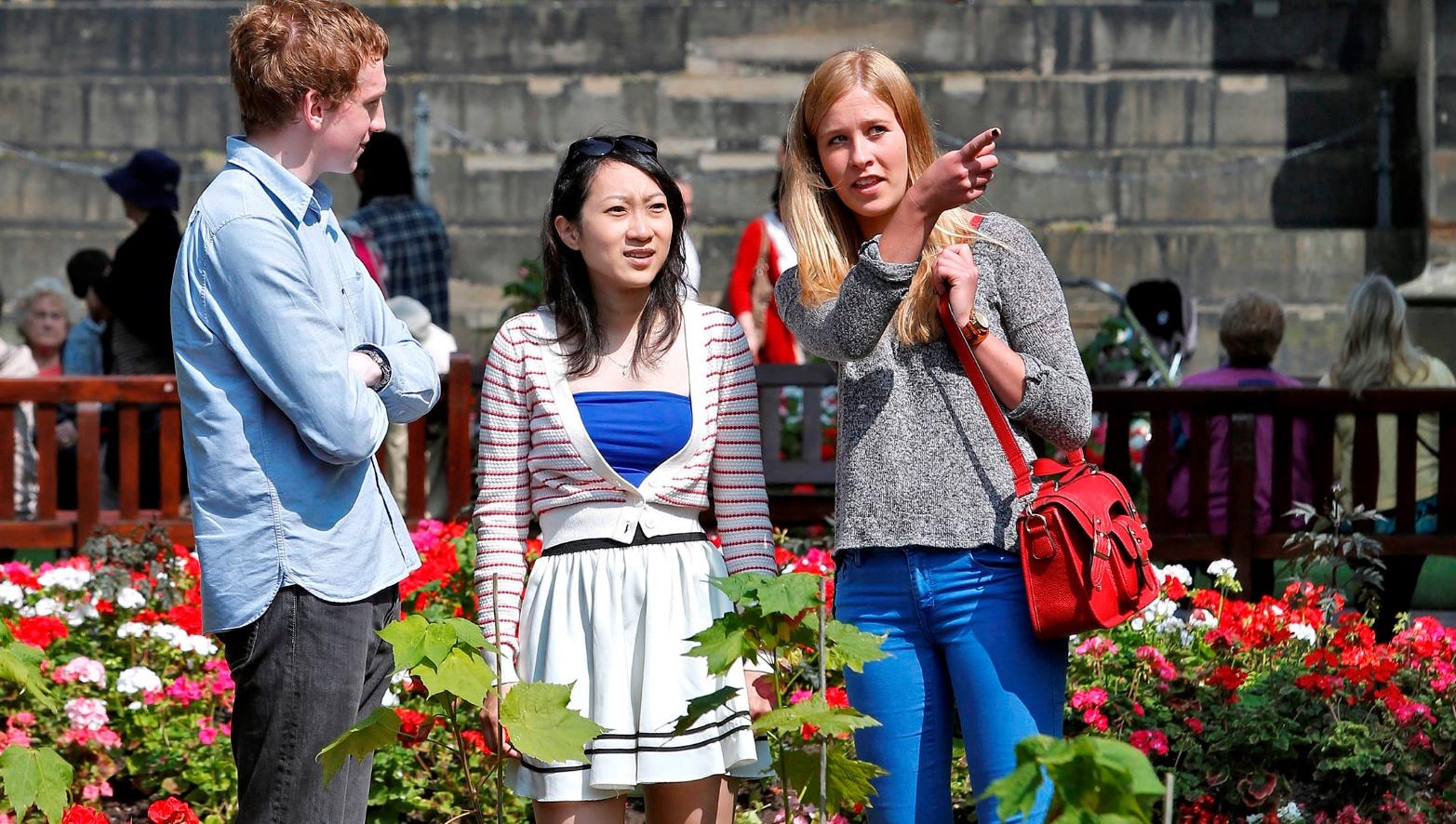 FOCUSING ASPIRATIONS
Scottish university, global outreach, international partnerships
Attract and retain best students and staff
Invest in excellence – we will not grow for growth’s sake
Data Driven Innovation – Data Capital of Europe
Porous boundaries with industry, government
Building public trust in ethical use of data
Celebrate critical thinking
All our graduates making a difference
Effective and person-focused digital systems and processes
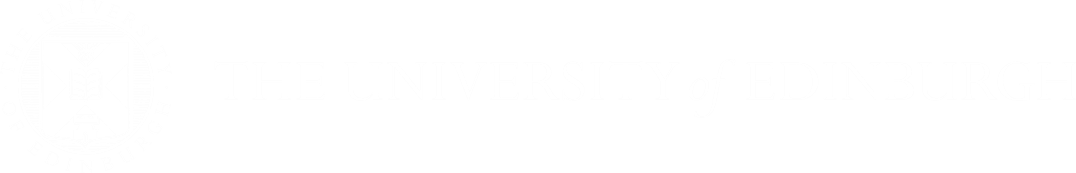 [Speaker Notes: How we will deliver the plan
Option 2: minimal text]
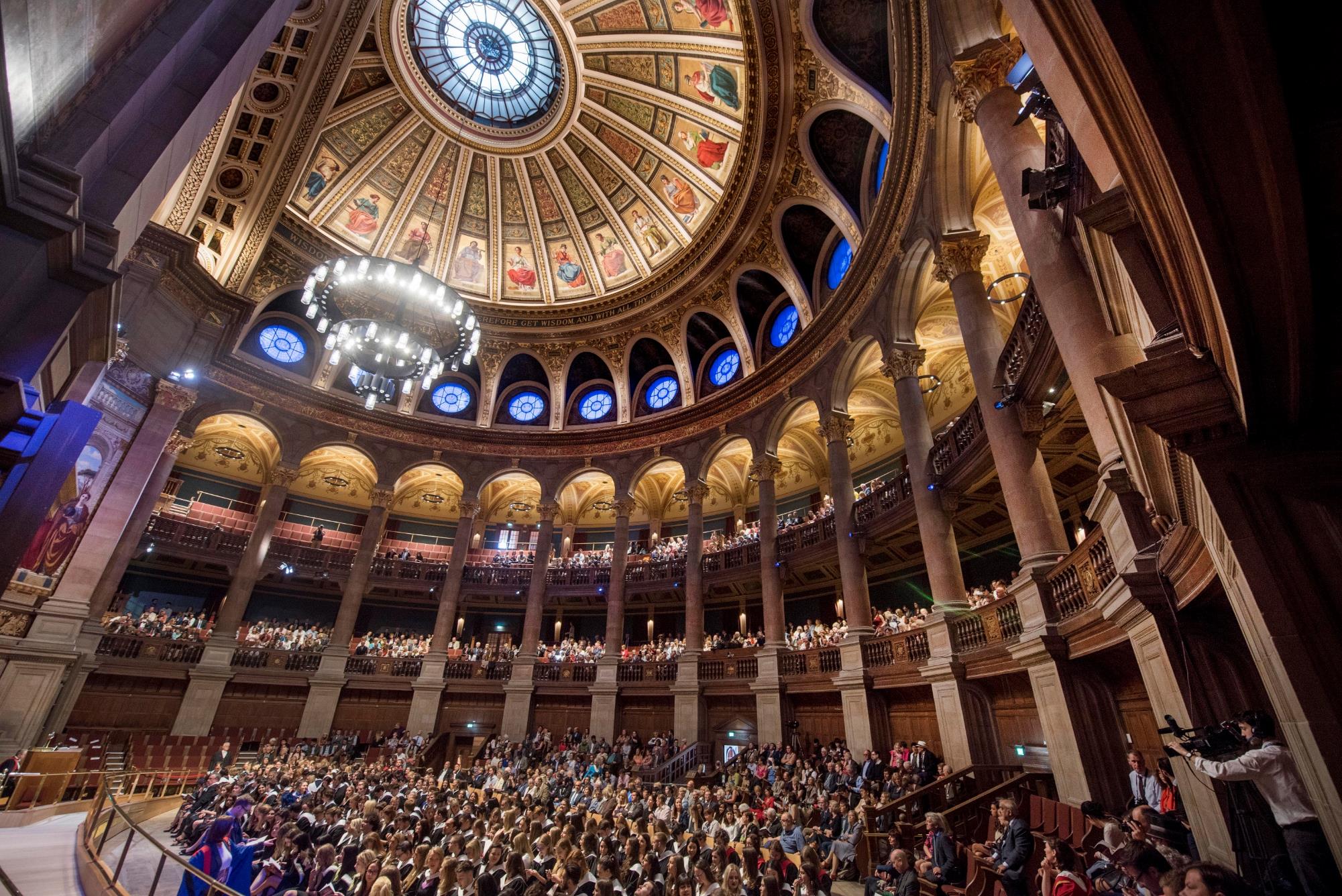 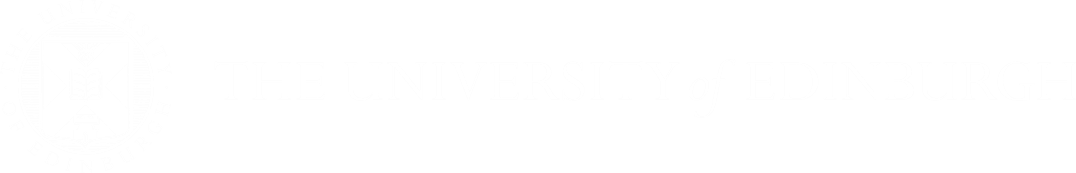 We all need to play a part
[Speaker Notes: Further consultations etc]
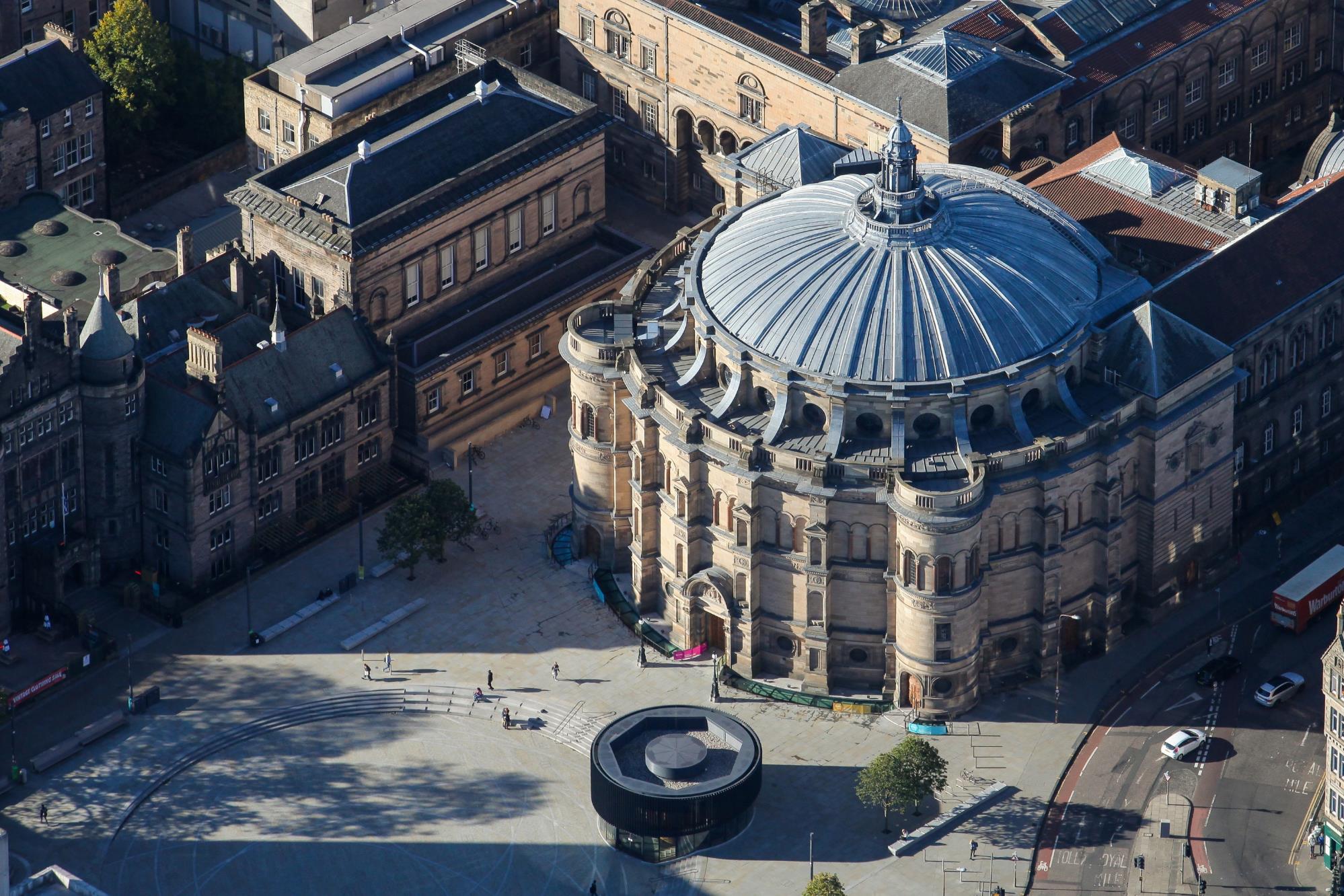 Holding ourselves to account
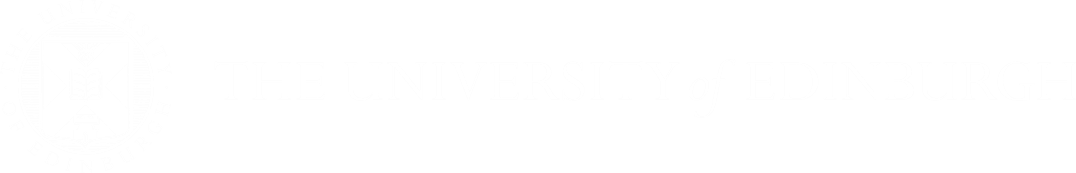 [Speaker Notes: We will be specific: not only aspiring, but stating how we will deliver on our aspirations.]
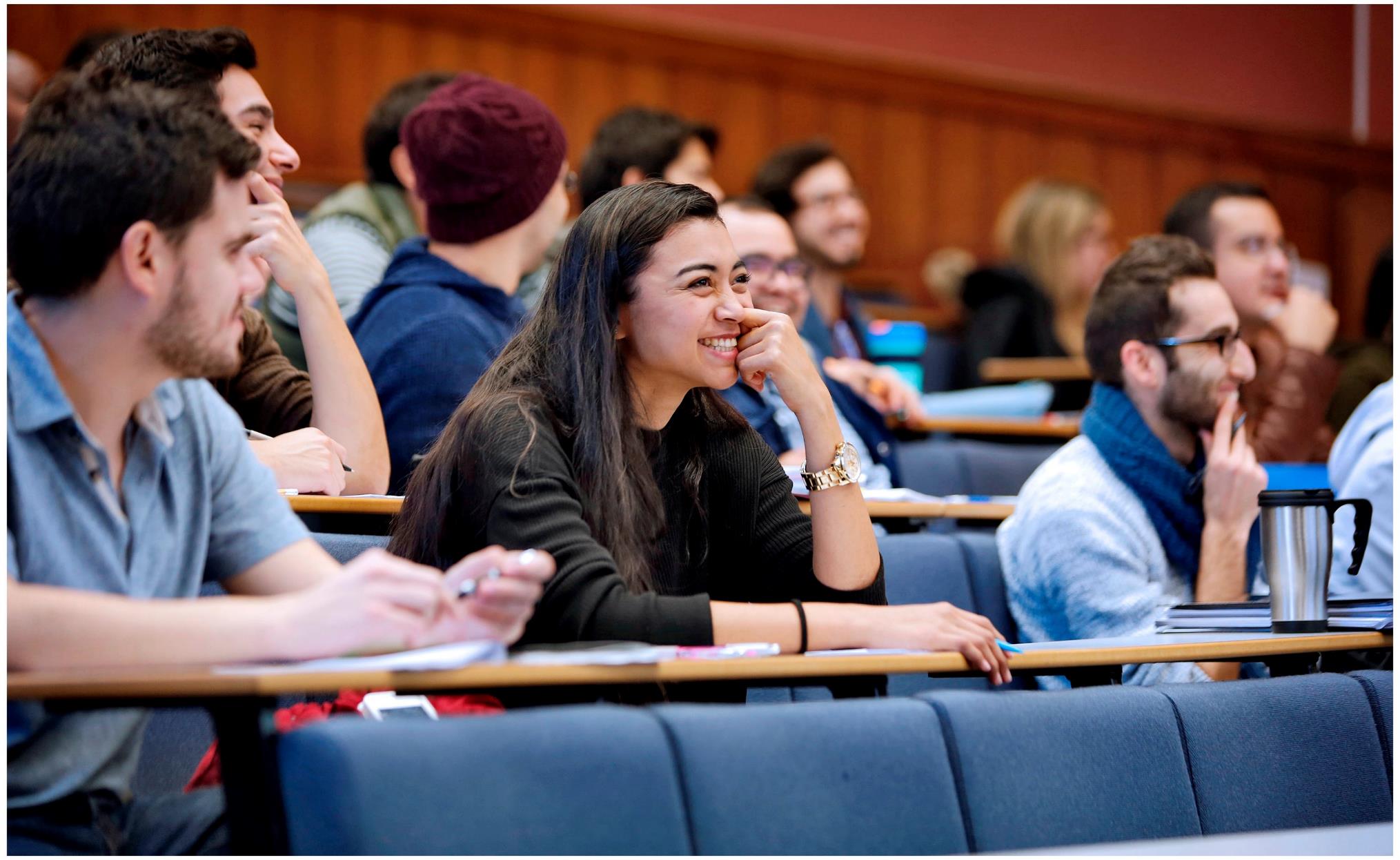 Get involved
www.ed.ac.uk/strategicplan/2019
strategic.plan@ed.ac.uk
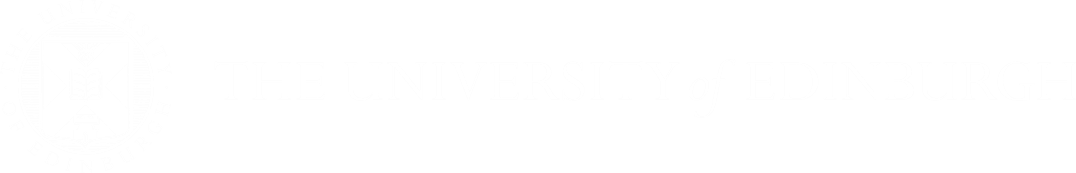 [Speaker Notes: Not just the senior management plan.]